HOẠT ĐỘNG KHỞI ĐỘNG
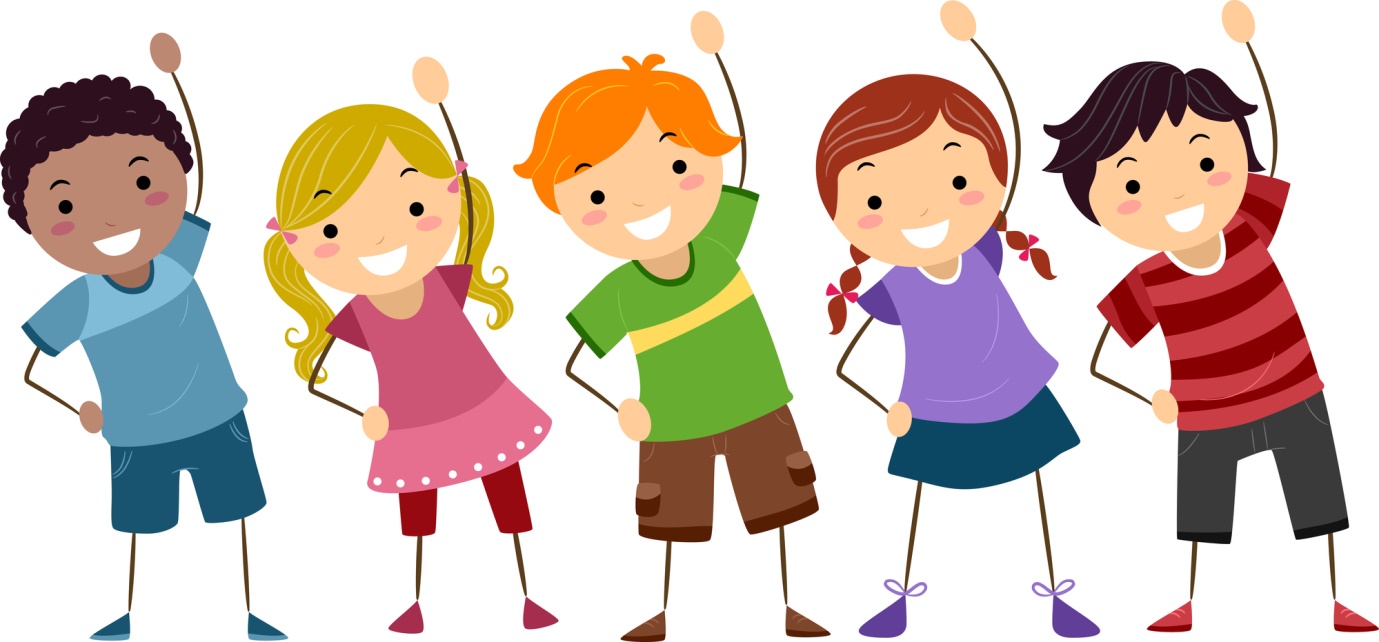 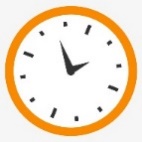 02:00
01:59
01:58
01:57
01:56
01:55
01:54
01:53
01:52
01:51
01:50
01:49
01:48
01:47
01:46
01:45
01:44
01:43
01:42
01:41
01:40
01:39
01:38
01:37
01:36
01:35
01:34
01:33
01:32
01:31
01:30
01:29
01:28
01:27
01:26
01:25
01:24
01:23
01:22
01:21
01:20
01:19
01:18
01:17
01:16
01:15
01:14
01:13
01:12
01:11
01:10
01:09
01:08
01:07
01:06
01:05
01:04
01:03
01:02
01:01
01:00
00:59
00:58
00:57
00:56
00:55
00:54
00:53
00:52
00:51
00:50
00:49
00:48
00:47
00:46
00:45
00:44
00:43
00:42
00:41
00:40
00:39
00:38
00:37
00:36
00:35
00:34
00:33
00:32
00:31
00:30
00:29
00:28
00:27
00:26
00:25
00:24
00:23
00:22
00:21
00:20
00:19
00:18
00:17
00:16
00:15
00:14
00:13
00:12
00:11
00:10
00:09
00:08
00:07
00:06
00:05
00:04
00:03
00:02
00:01
00:00
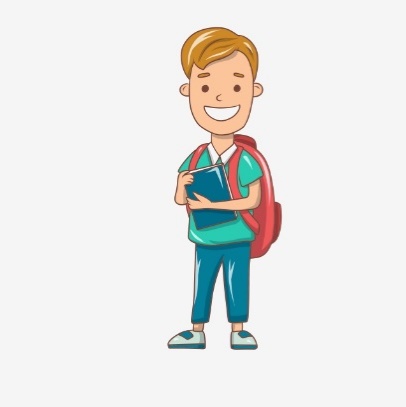 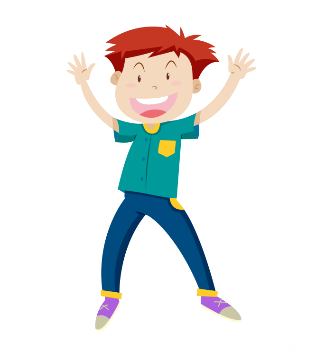 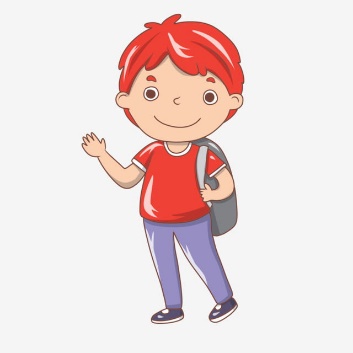 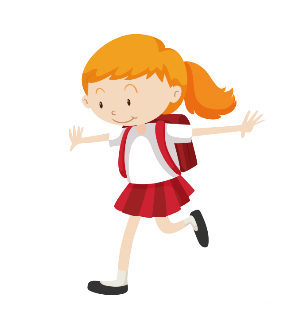 150 m
Tôi là bác Nam
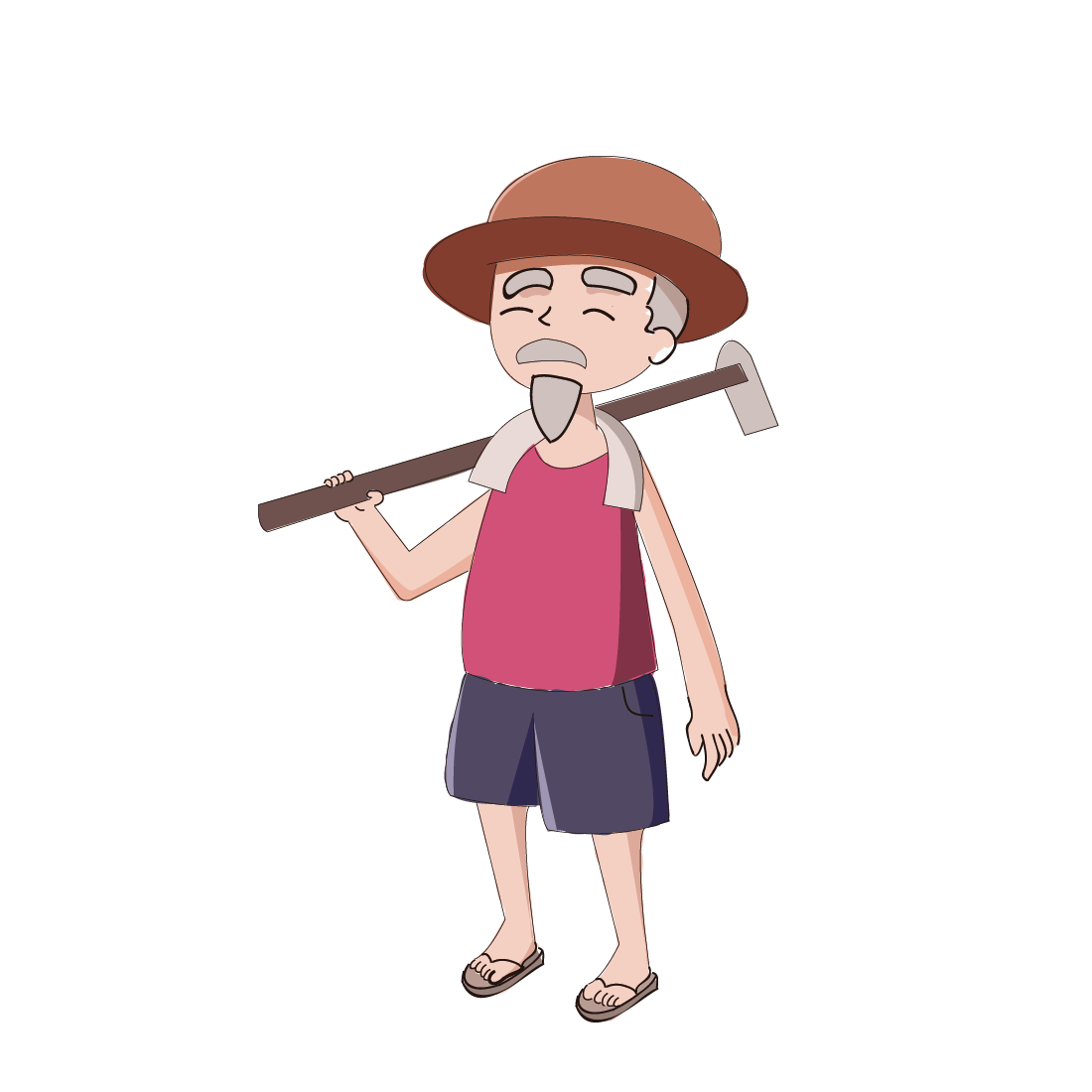 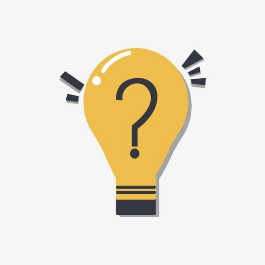 Tôi có mảnh vườn hình chữ nhật với chiều rộng là 150 m, chiều dài là 250 m.
Mỗi phần có diện tích là bao nhiêu mét vuông?
250 m
YÊU CẦU: 
- Hoạt động cặp đôi, trao đổi và giải toán
- Thời gian: 2 phút
- Sau 2 phút báo cáo kết quả.
Tôi muốn chia đều cho 4 đứa con để chúng trồng cây
DIỆN TÍCH HÌNH CHỮ NHẬT
150 m
Giải
Diện tích mảnh vườn hình chữ nhật là:
250 m
Diện tích mỗi phần mảnh vườn là:
PHÉP NHÂN CÁC SỐ TỰ NHIÊN
PHÉP CHIA CÁC SỐ TỰ NHIÊN
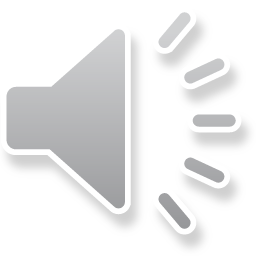 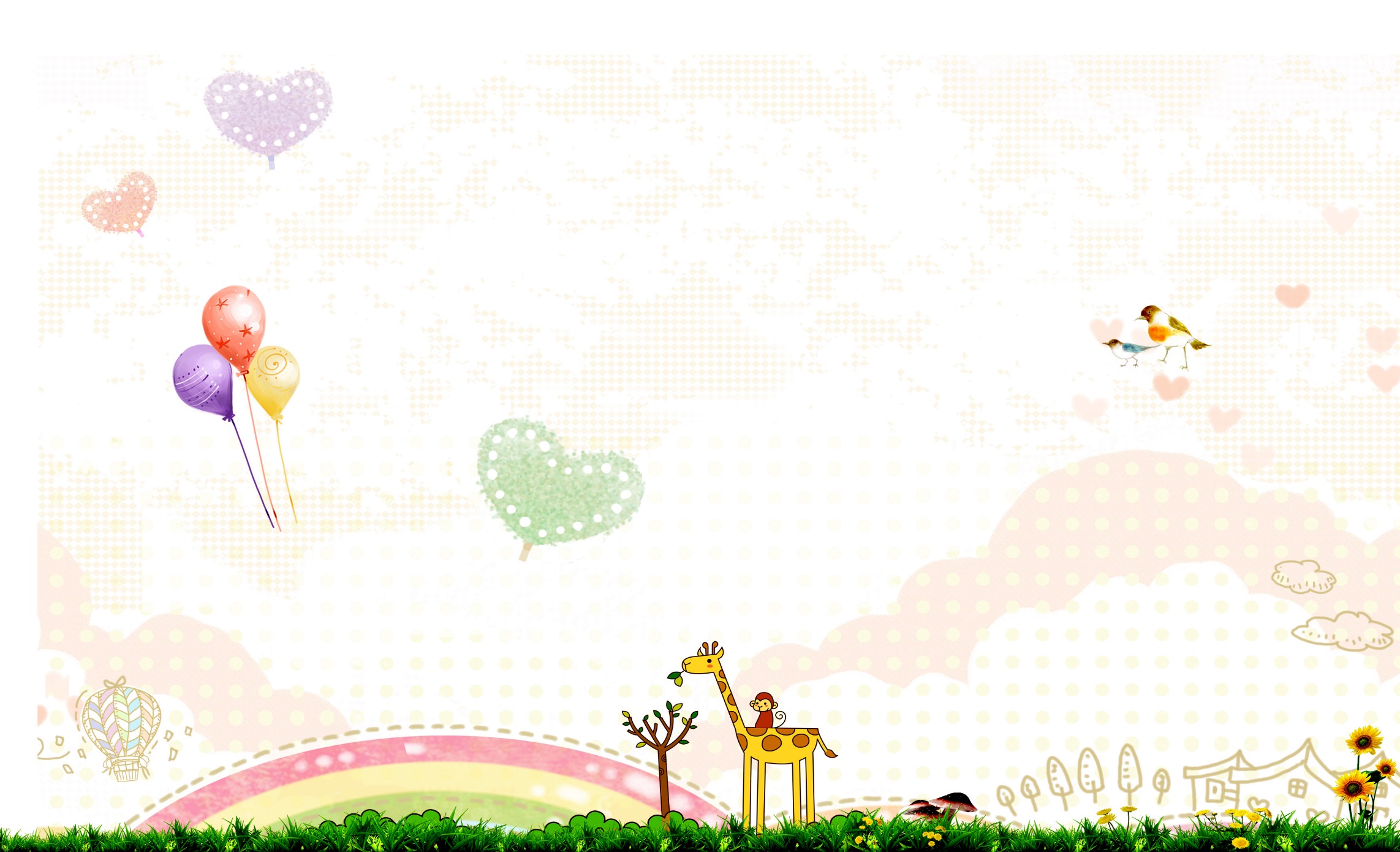 Tiết 8- Bài 4:
Phép nhân, phép chia các số tự nhiên
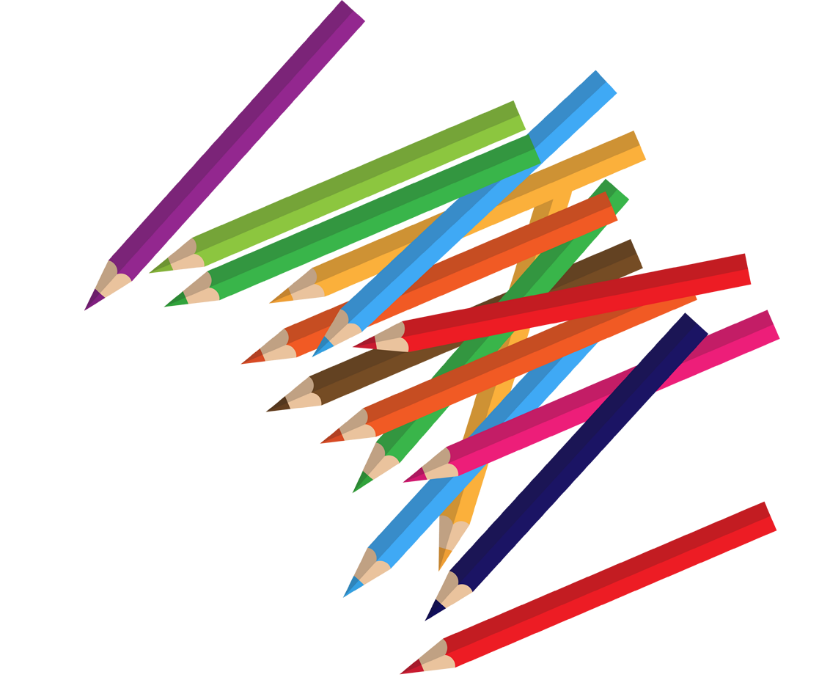 GV: Khuất Thị Thu Hương
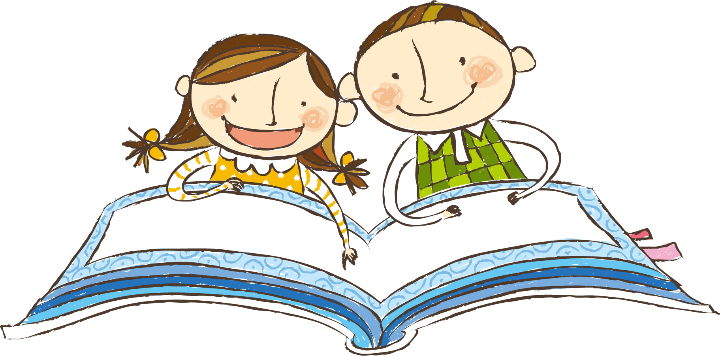 NỘI DUNG BÀI HỌC
I. Phép nhân
II. Phép chia
[Speaker Notes: + Để xem bài giảng, vui lòng ấn biểu tượng [PLAY].
+ Để chuyển slide, vui lòng ấn nút [TẾP THEO].
+ Để tải file nguồn bài giảng, file trình chiếu powerPoint quý thầy cô chọn vào mục [Tài nguyên/…/ Tệp/Tải xuống].]
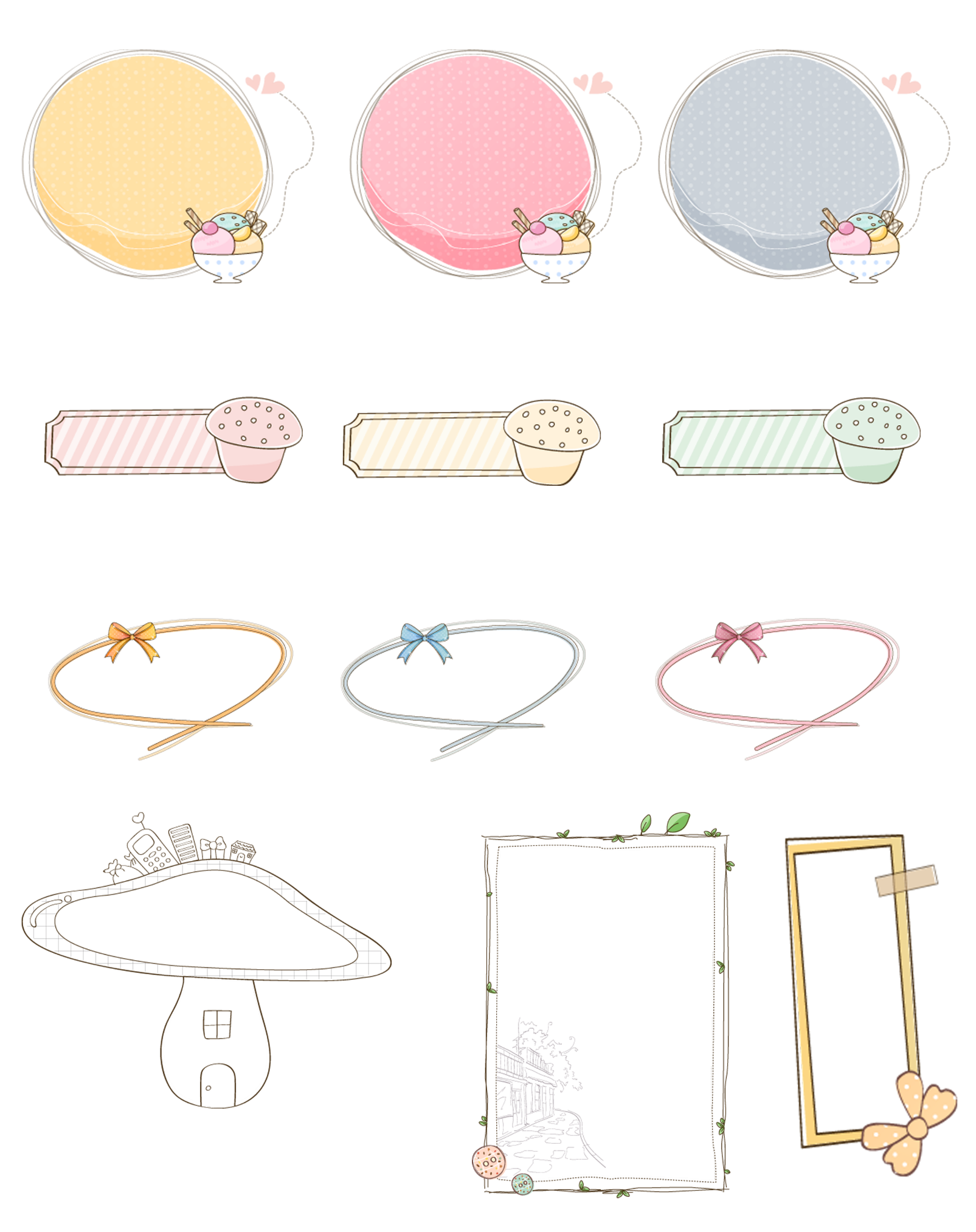 I- PHÉP NHÂN
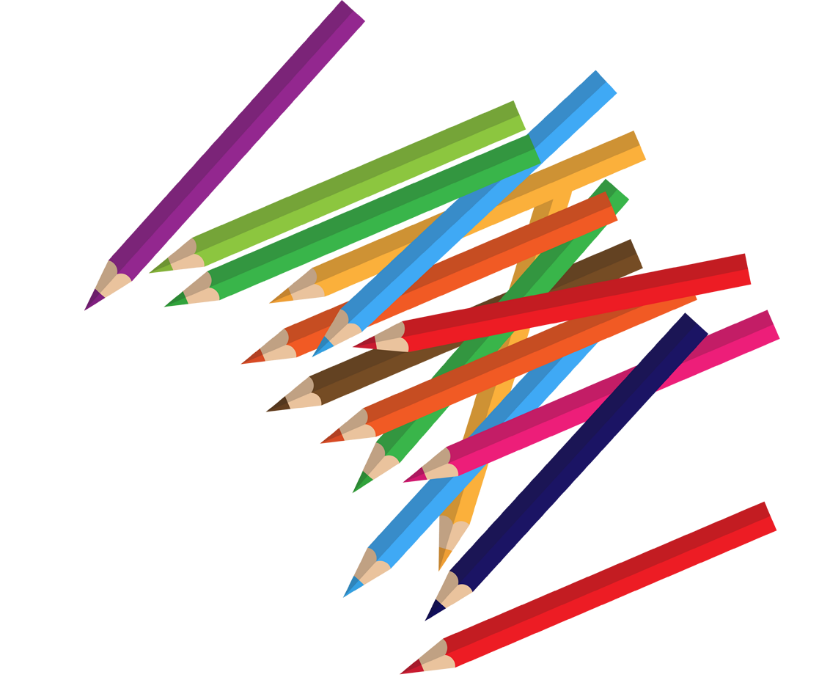 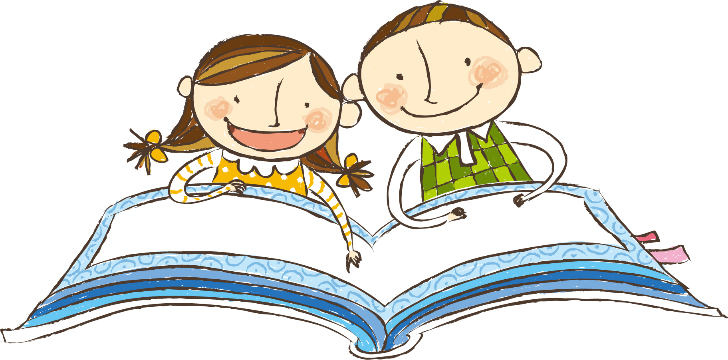 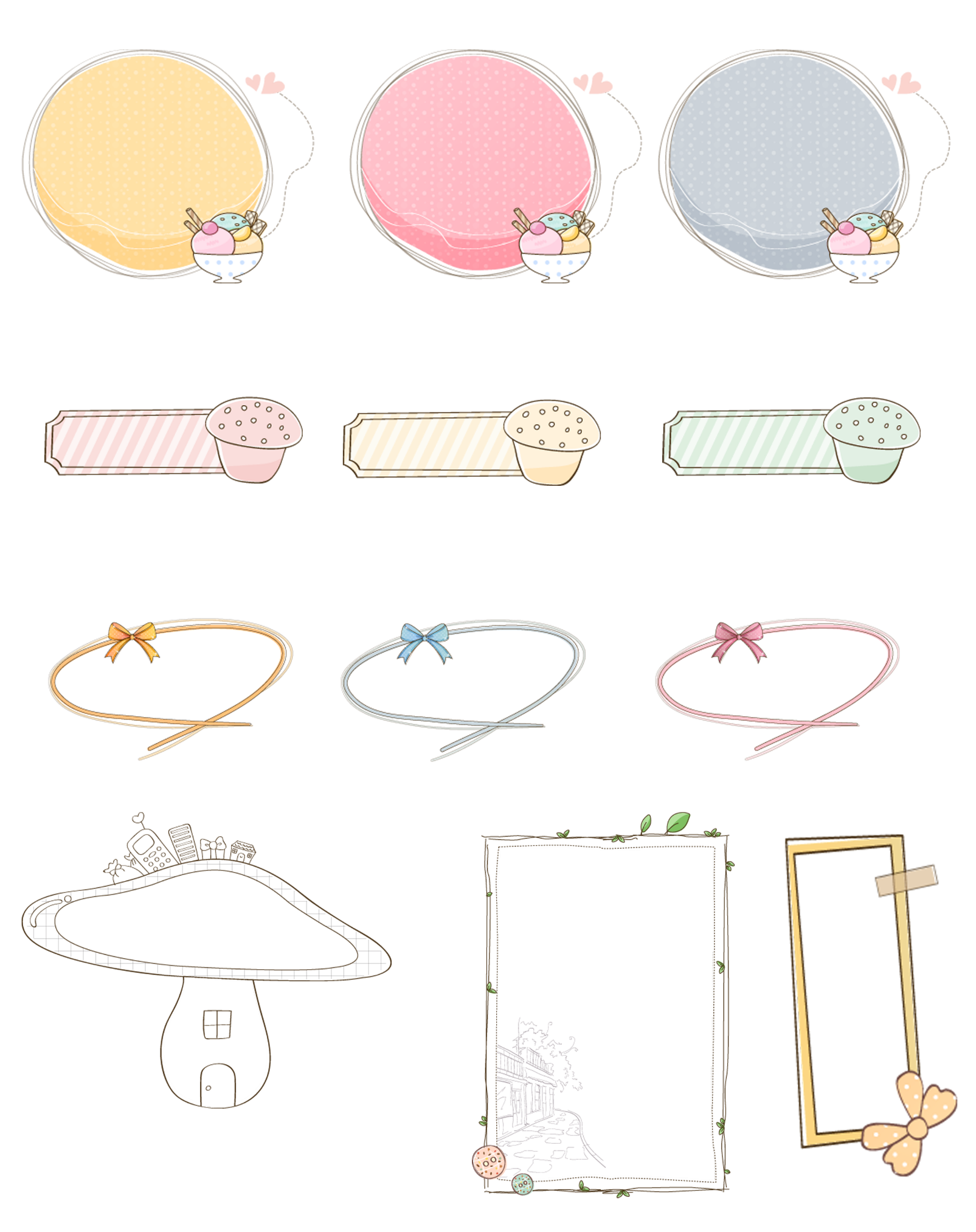 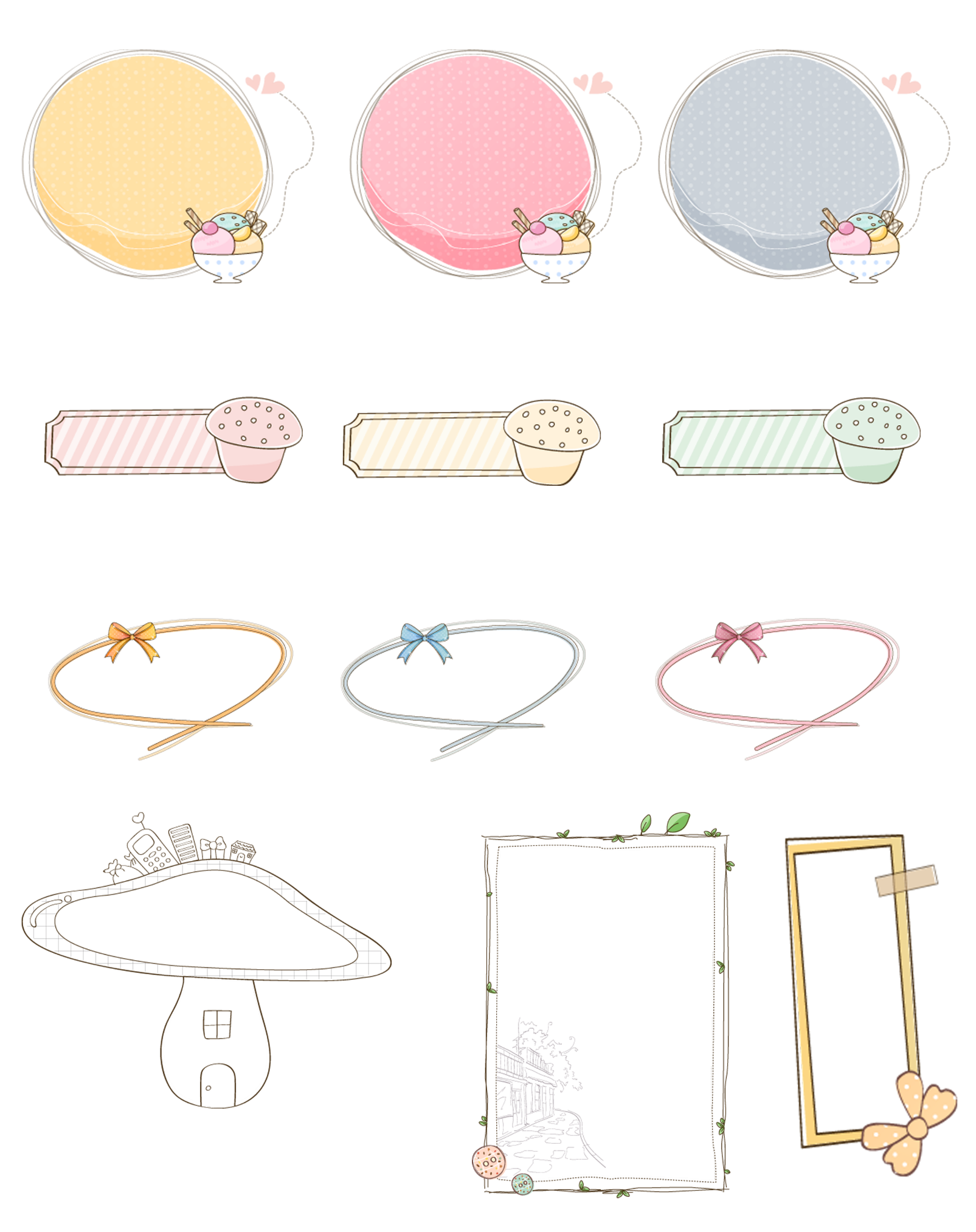 01
02
Nhân hai số có nhiều chữ số
Tính chất của phép nhân
Phép nhân
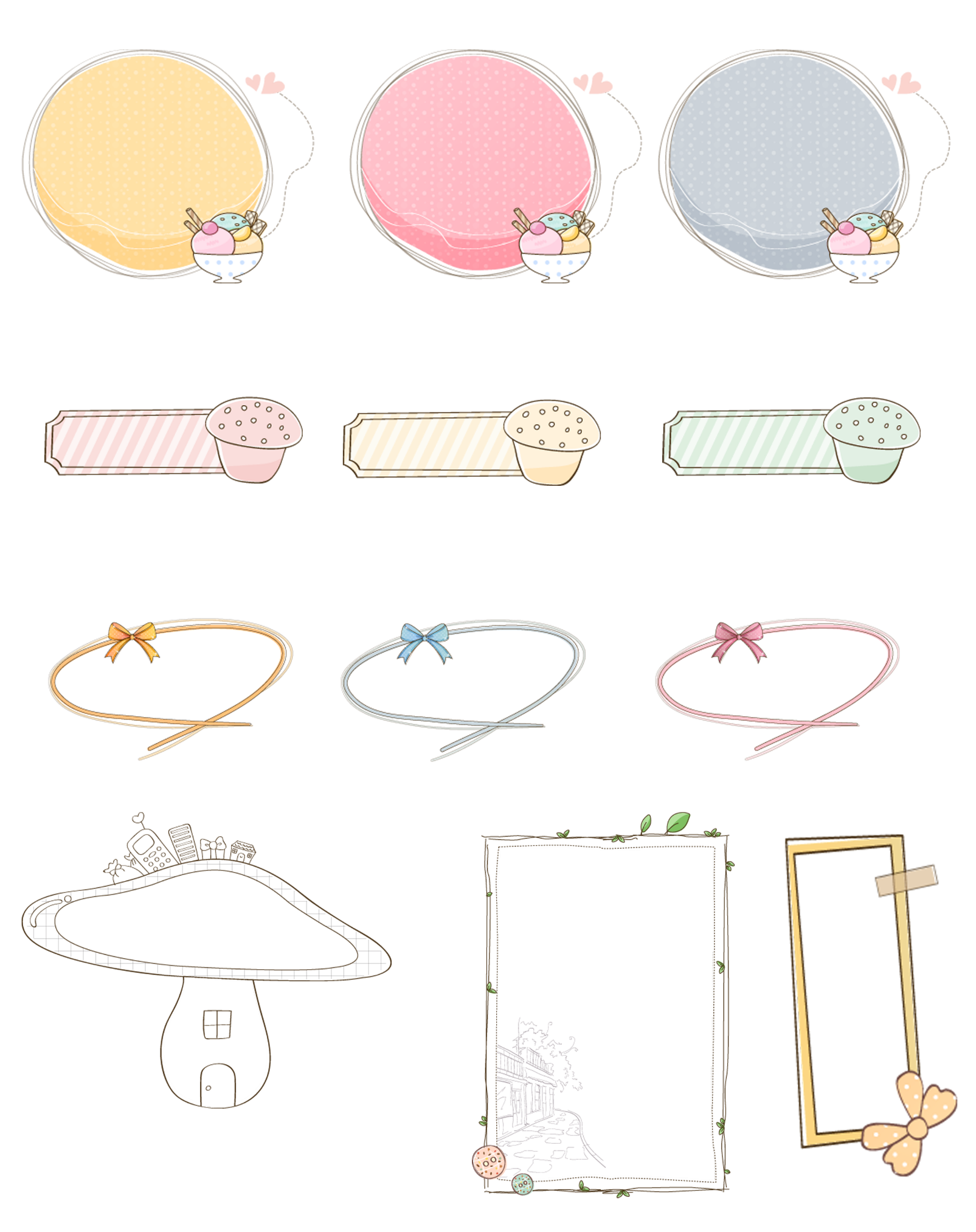 1. Nhân hai số có nhiều chữ số.
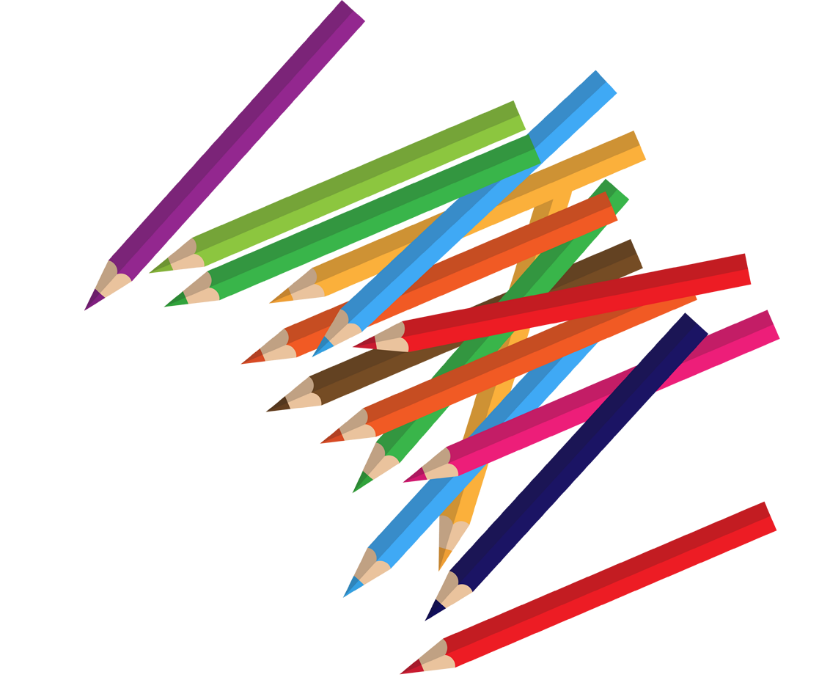 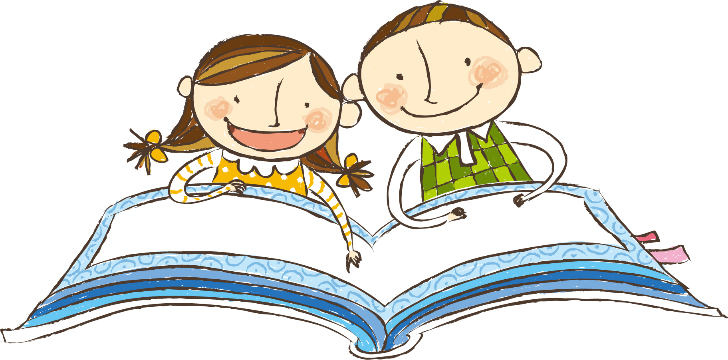 1.
Nhân hai số có nhiều chữ số

Thừa số

Thừa số

Tích
Quy ước:
 Trong một tích mà các thừa số đều bằng chữ hoặc chỉ có một thừa số bằng số, ta có thể không cần viết dấu nhân ở giữa các thừa số
1.
Nhân hai số có nhiều chữ số
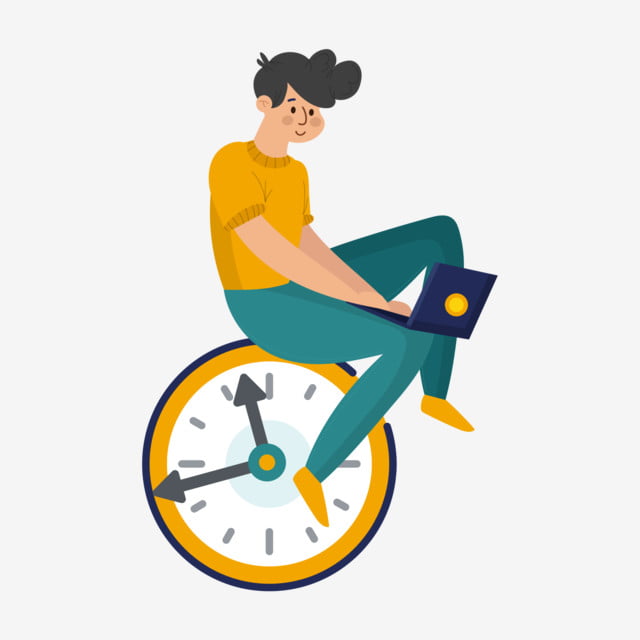 HOẠT ĐỘNG CÁ NHÂN
Tính
4 5 6
Tích riêng thứ nhất
Thời gian 3  phút
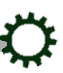 1
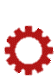 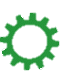 1 5 2
Tích riêng thứ hai
Nêu cách đặt tính nhân?
Tích này viết lùi sang bên trái một cột so với tích riêng thứ nhất
1 5 2
3 0 4
Tích riêng thứ ba
4 5 6
2 1 3
1 5 2
Tích này viết lùi sang bên trái hai cột so với tích riêng thứ nhất
3 0 4
3 2 3 7 6
Cộng các tích riêng theo cột dọc
1.
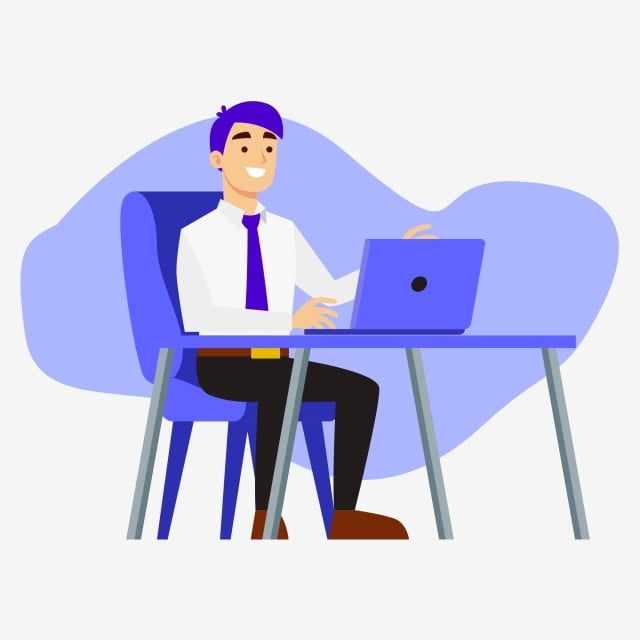 Nhân hai số có nhiều chữ số
HOẠT ĐỘNG CÁ NHÂN
NGHIÊN CỨU VÍ DỤ 1 - SGK
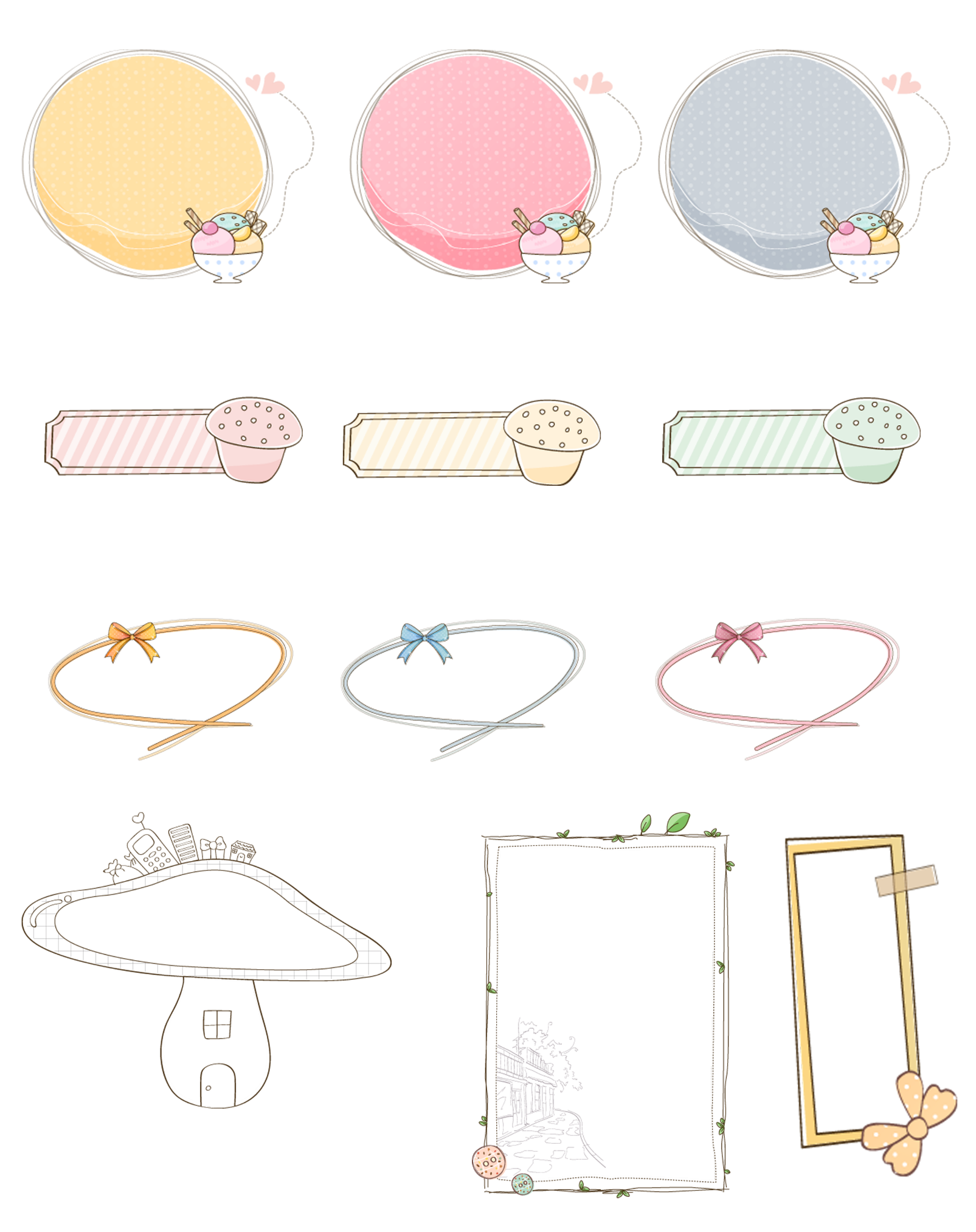 2. Tính chất của phép nhân.
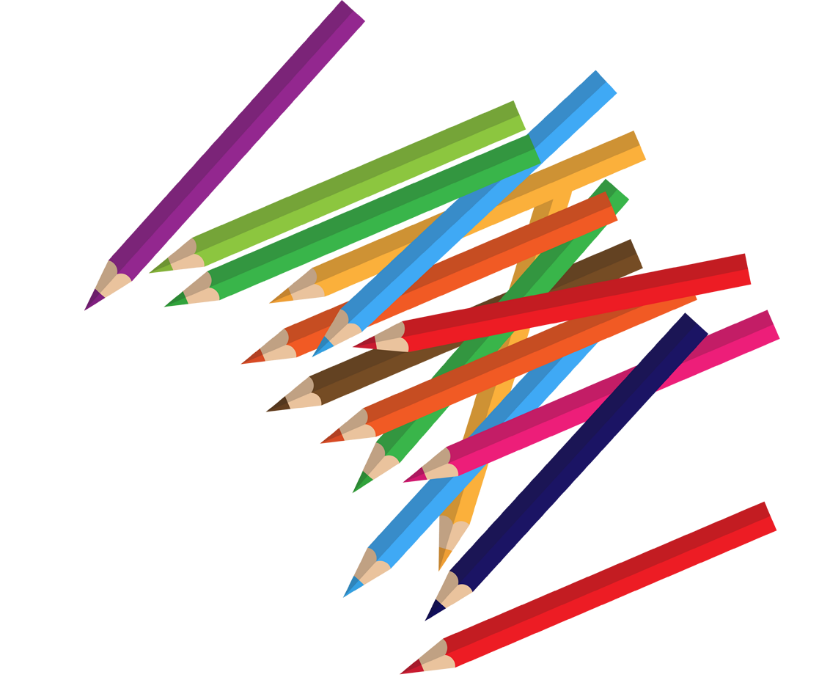 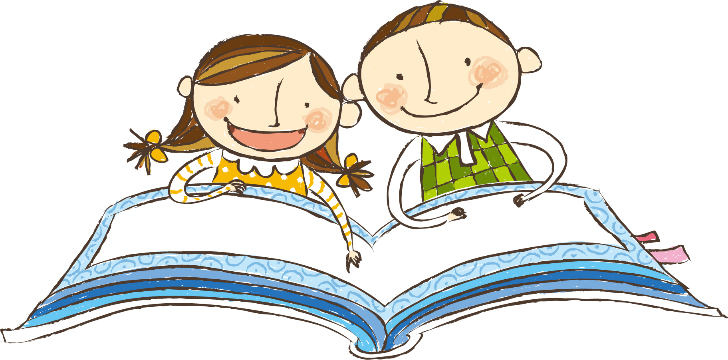 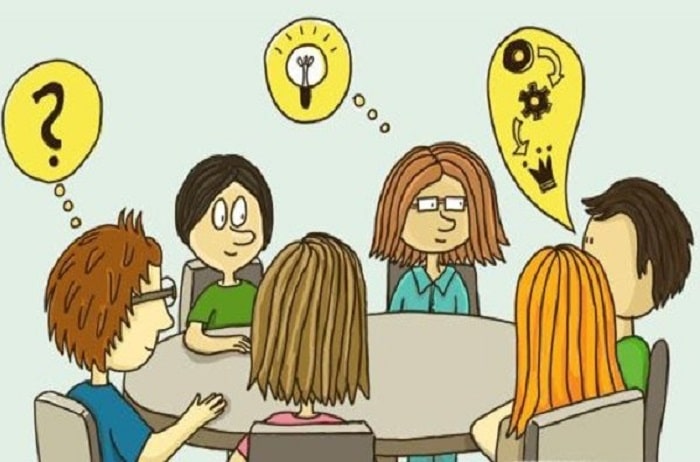 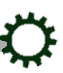 2
2.
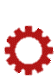 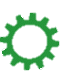 Tính chất của phép nhân
Hãy nêu các tính chất của phép nhân các số tự nhiên.
HOẠT ĐỘNG NHÓM
2.
Tính chất của phép nhân
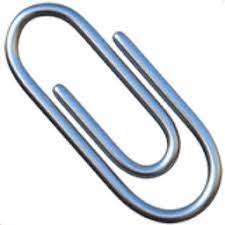 2.
Tính chất của phép nhân
Ví dụ 2: Tính một cách hợp lí:
YÊU CẦU: NGHIÊN CỨU VÍ DỤ 2 - SGK
- Hoạt động cá nhân nghiên cứu ví dụ 2
- Trao đổi cặp đôi các tính chất được áp dụng.
Giải
- Vận dụng làm Luyện tập 2.
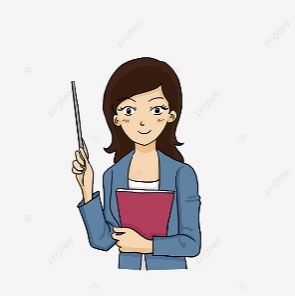 Luyện tập 2: Tính một cách hợp lí:
Luyện tập 3: Một gia đình nuôi 80 con gà. Biết trung bình một con gà ăn 105g thức ăn trong một ngày. Gia đình đó cần bao nhiêu ki-lô-gam thức ăn cho đàn gà trong 10 ngày?
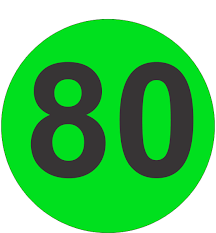 Tóm tắt
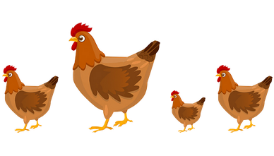 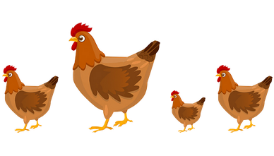 Có: 80 con gà
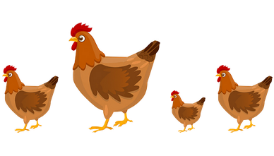 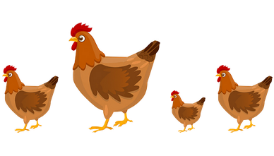 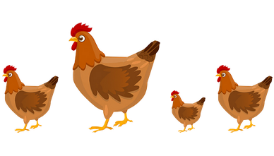 1 con gà ăn 105g thức ăn trong 1 n
1 con gà ăn 105g thức ăn trong 1 ngày
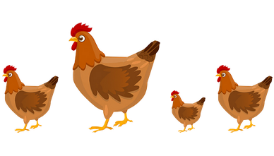 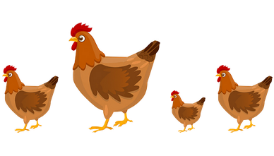 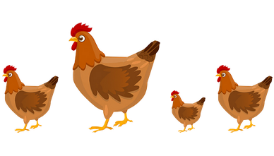 Đàn gà ăn trong 10 ngày cần bao nhiêu ki-lô-gam thức ăn?
Đàn gà ăn trong 10 ngày cần bao nhiêu ki-lô-gam thức ăn?
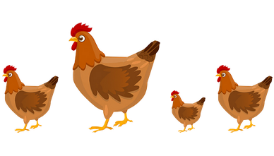 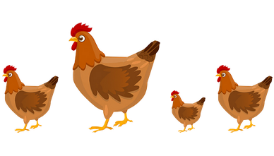 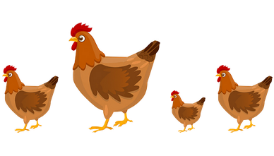 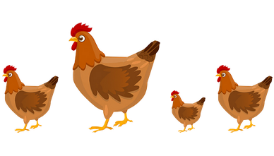 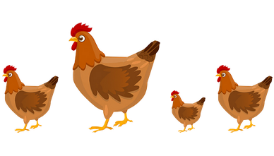 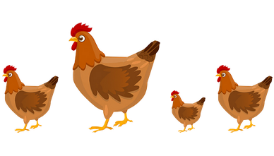 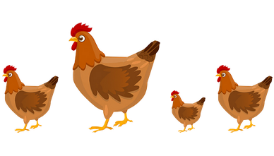 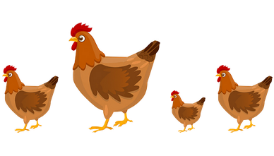 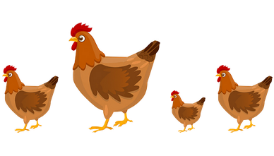 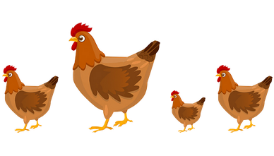 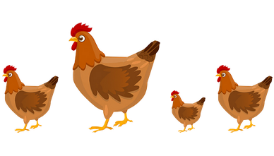 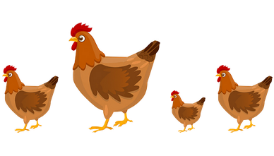 2.
Tóm tắt
Tính chất của phép nhân
Giải
Có: 80 con gà
Khối lượng thức ăn cho đàn gà trong 1 ngày là:
1 con gà ăn 105g thức ăn trong 1 ngày
Đàn gà ăn trong 10 ngày cần bao nhiêu ki-lô-gam thức ăn?
Khối lượng thức ăn cho đàn gà trong 10 ngày là:
Khối lượng thức ăn cho đàn gà trong 10 ngày là:
CÁCH 2
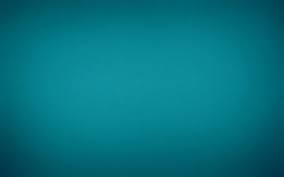 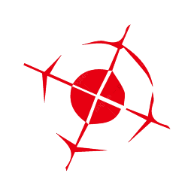 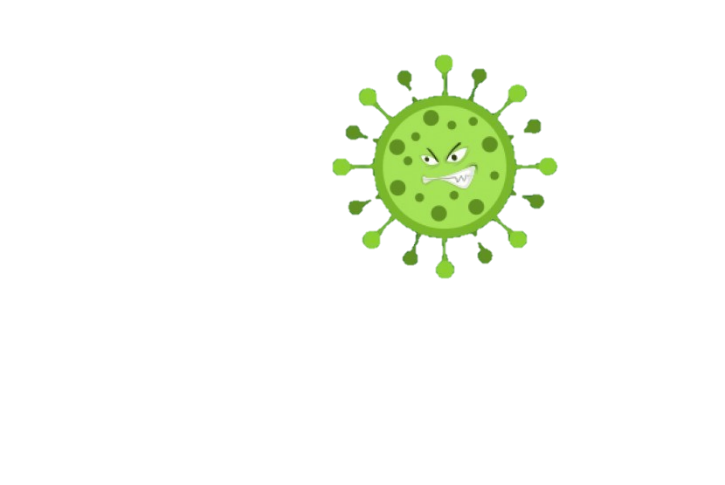 TIÊU DIỆT
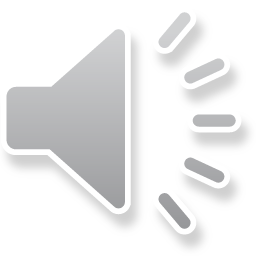 CORONA VIRUS
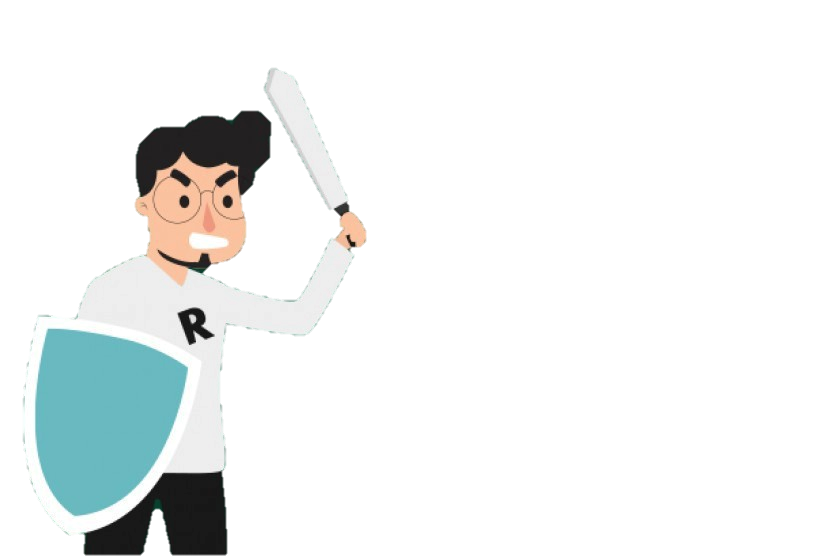 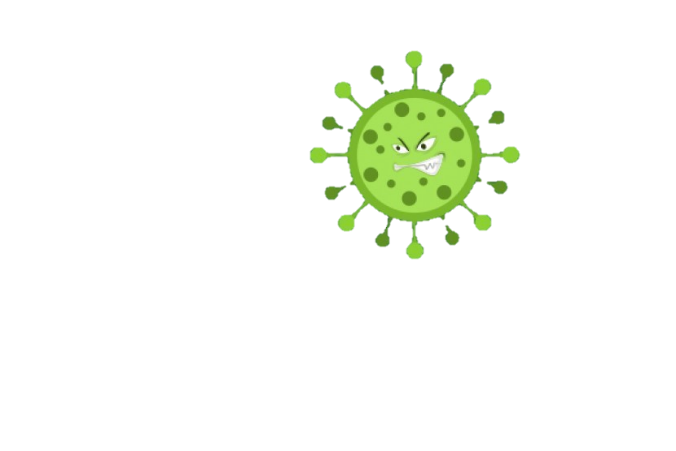 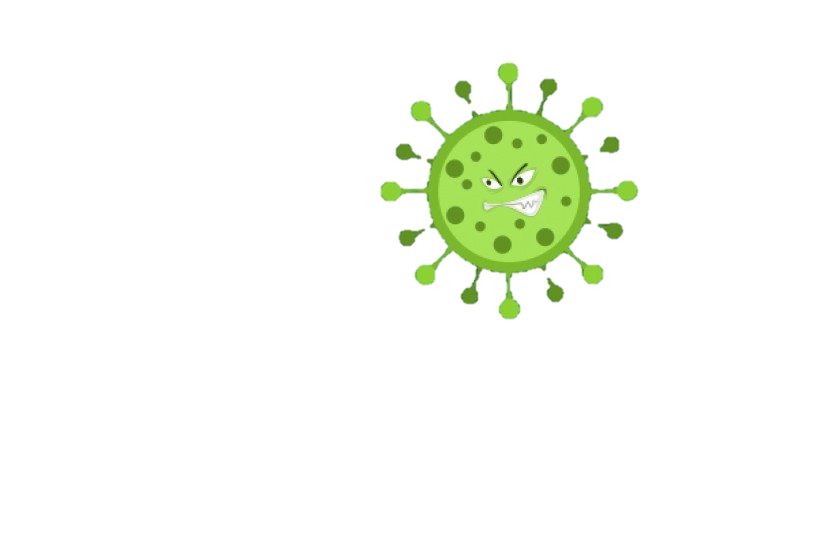 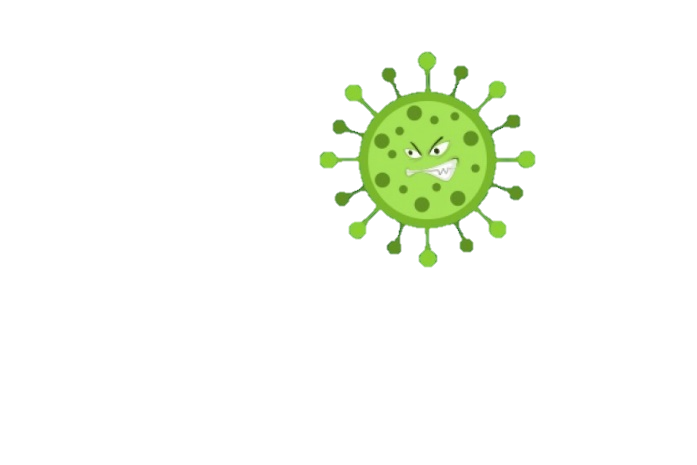 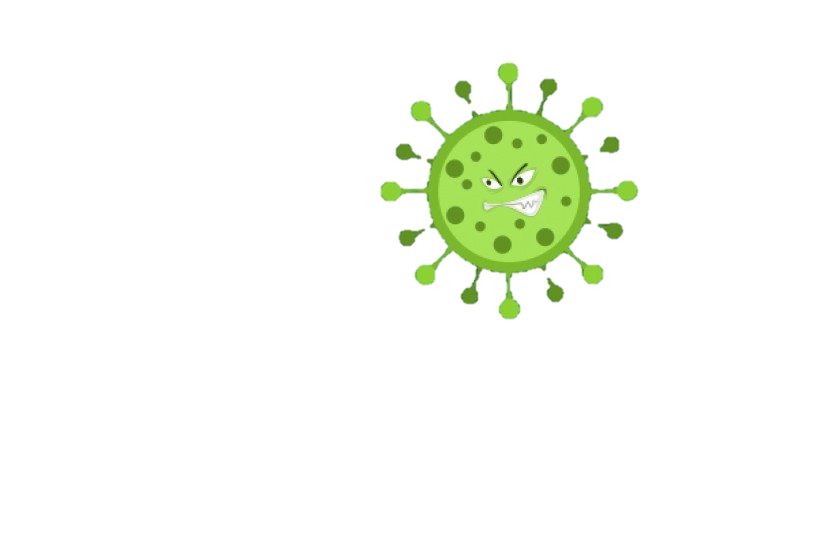 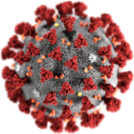 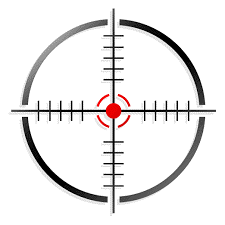 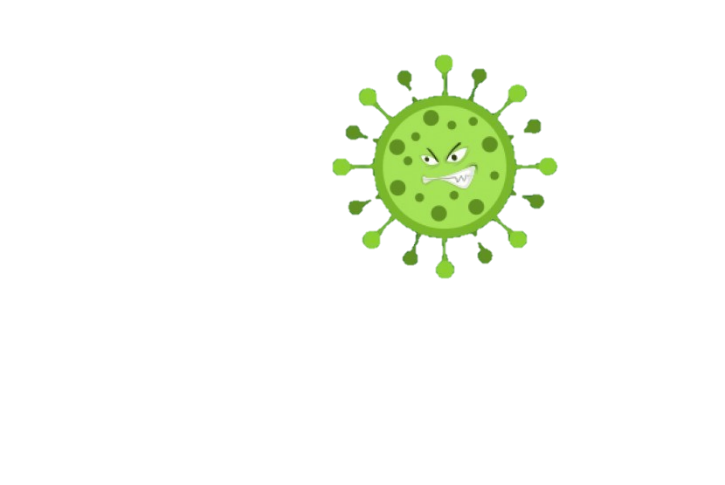 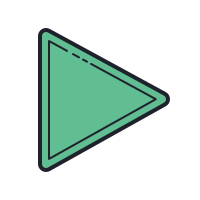 PLAY
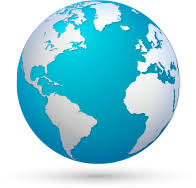 GIỚI THIỆU
Dịch virus corona Vũ Hán 2019–20, còn được gọi là dịch viêm phổi cấp do chủng mới của virus corona hay dịch viêm phổi Vũ Hán (bệnh được gọi chính thức là COVID-19 bởi WHO) là một dịch bệnh truyền nhiễm gây ra bởi virus SARS 2 (SARS-CoV 2) đang ảnh hưởng đến Trung Quốc đại lục, cùng với các trường hợp bị cô lập ở 27 quốc gia và vùng lãnh thổ khác, bắt đầu bùng phát vào giữa tháng 12 năm 2019 tại thành phố Vũ Hán.
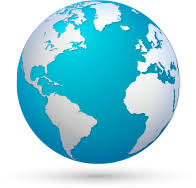 CÁCH CHƠI
- Giả sử với mỗi câu trả lời đúng, em sẽ tiêu diệt được một khuẩn virus corona.
- Hãy tiêu diệt hết tất cả các khuẩn virus này và giúp thế giới của chúng ta trở nên an toàn hơn.
Thời gian suy nghĩ cho mỗi câu trả lời là 20 giây.
Chúc các em thành công.
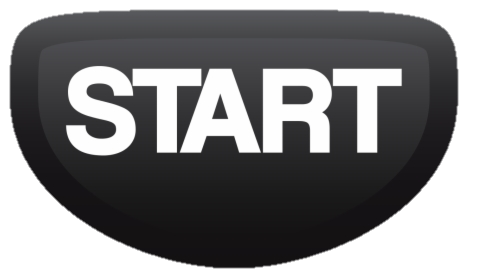 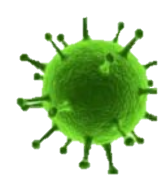 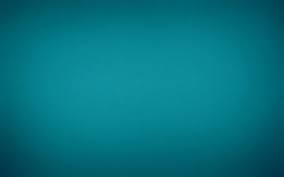 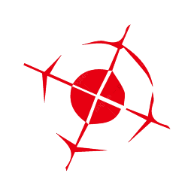 TIÊU DIỆT
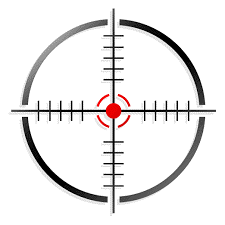 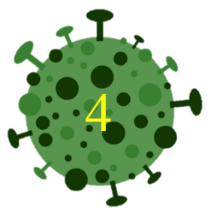 CORONA VIRUS
1
2
3
4
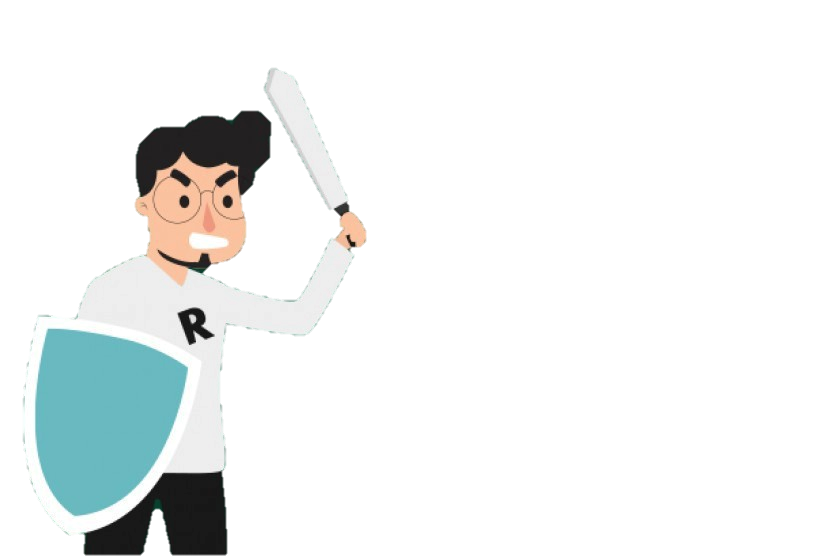 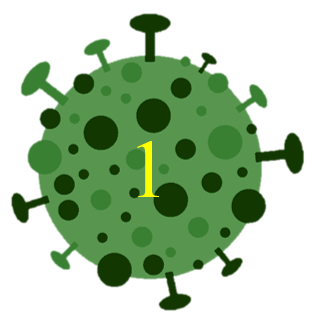 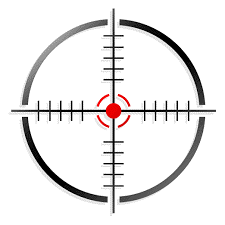 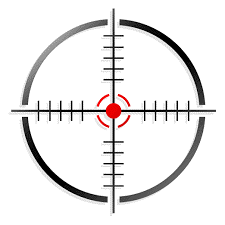 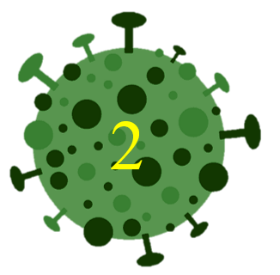 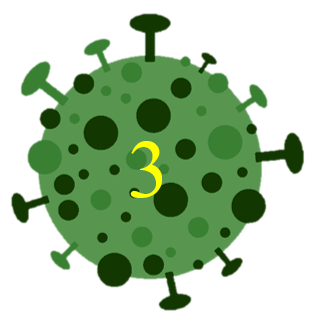 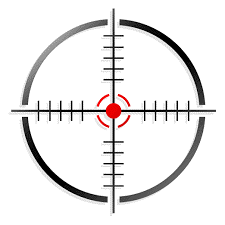 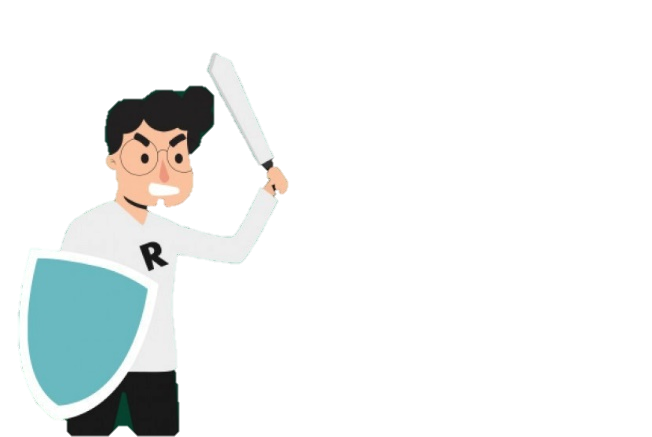 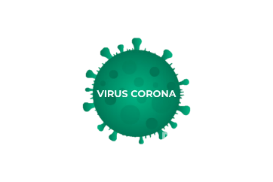 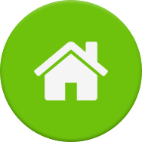 20
19
18
17
16
15
14
13
12
11
10
09
08
07
06
05
04
03
02
01
00
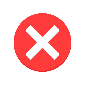 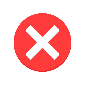 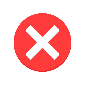 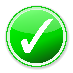 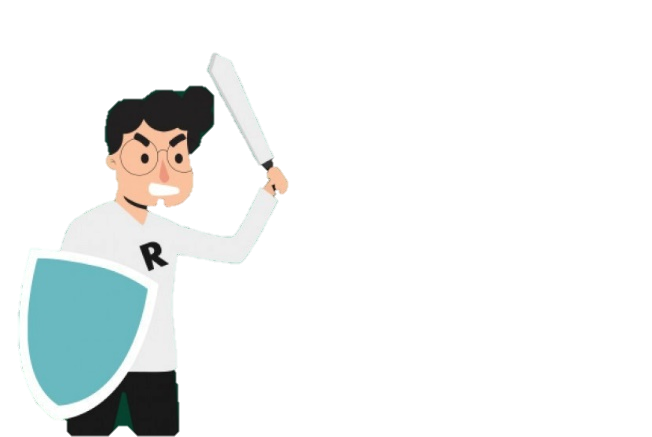 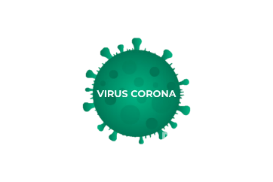 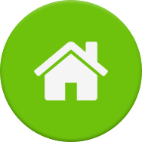 20
19
18
17
16
15
14
13
12
11
10
09
08
07
06
05
04
03
02
01
00
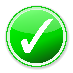 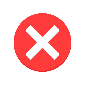 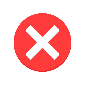 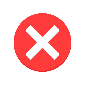 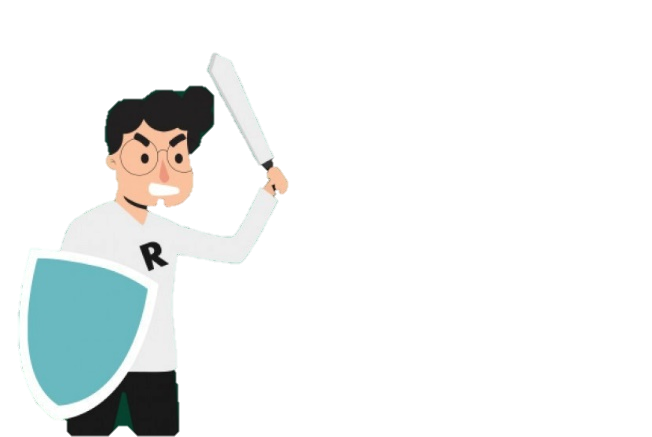 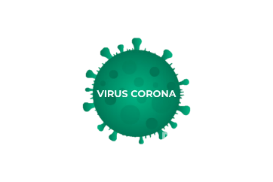 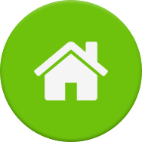 20
19
18
17
16
15
14
13
12
11
10
09
08
07
06
05
04
03
02
01
00
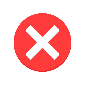 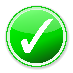  Tích của một số với số 0 thì bằng 0
 Nếu tích của hai thừa số mà bằng 0 thì có ít nhất một thừa số bằng 0
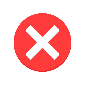 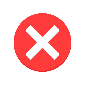 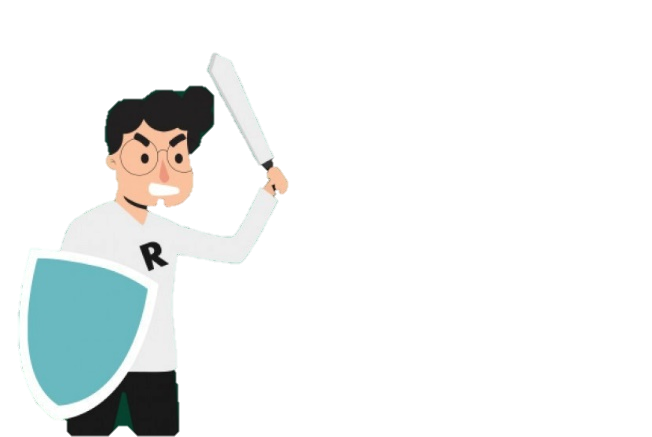 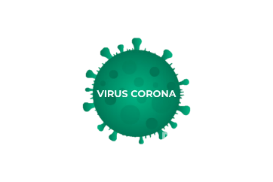 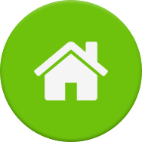 20
19
18
17
16
15
14
13
12
11
10
09
08
07
06
05
04
03
02
01
00
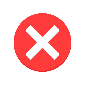 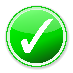 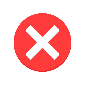 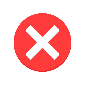 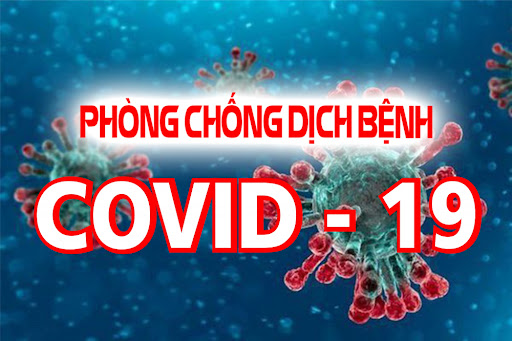 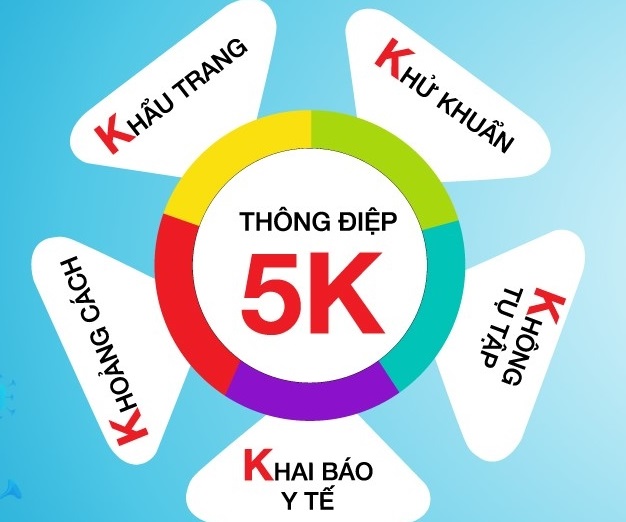 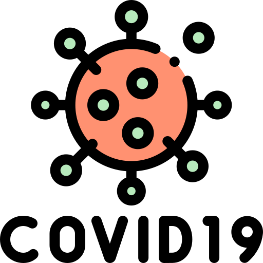 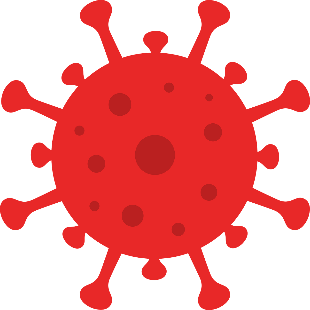 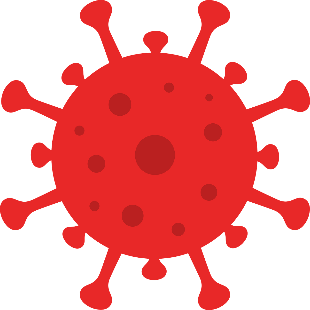 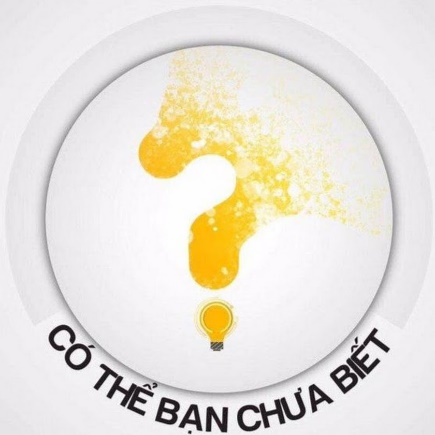 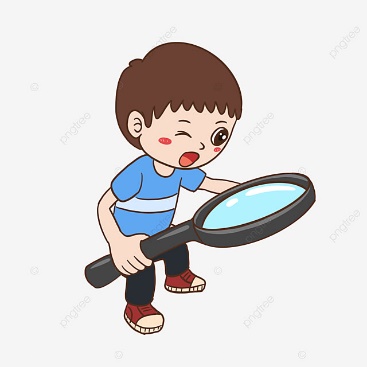 CÓ THỂ BẠN CHƯA BIẾT
COVID-19 lây lan khi người nhiễm bệnh thở ra các giọt bắn và các hạt rất nhỏ có chứa vi-rút. Những giọt bắn và hạt này có thể bị người khác hít vào hoặc rơi vào mắt, mũi hoặc miệng của họ. Trong một số trường hợp, họ có thể gây ô nhiễm các bề mặt họ chạm vào. Những người ở gần hơn 1,83m so với người bị nhiễm bệnh có nhiều khả năng bị nhiễm bệnh nhất.
COVID-19 lây lan theo ba cách chính:
 Hít vào không khí khi ở gần người bị nhiễm bệnh đang thở ra những giọt nhỏ và các hạt có chứa vi-rút.
 Để những giọt nhỏ và các hạt có chứa vi-rút rơi vào mắt, mũi hoặc miệng, đặc biệt là thông qua sự bắn tóe và tia xịt như ho hoặc hắt hơi.
 Chạm vào mắt, mũi hoặc miệng bằng tay có vi-rút trên đó.
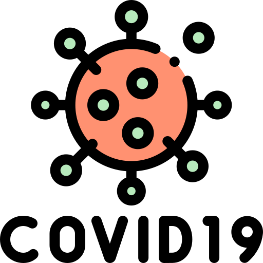 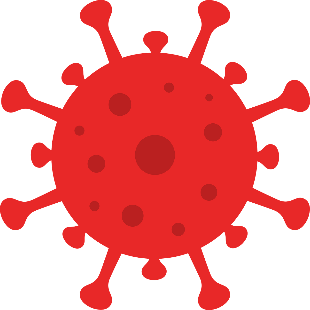 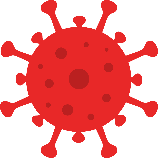 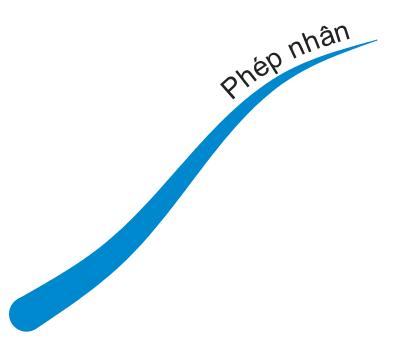 
Thừa số

Tích

Thừa số
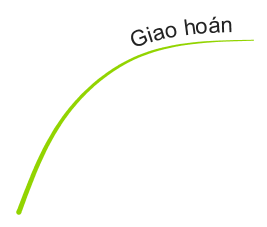 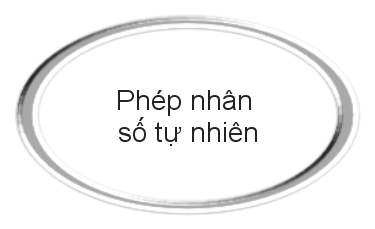 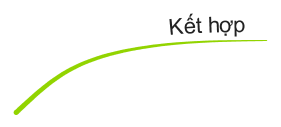 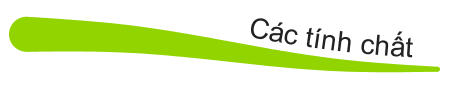 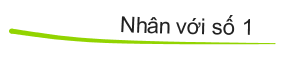 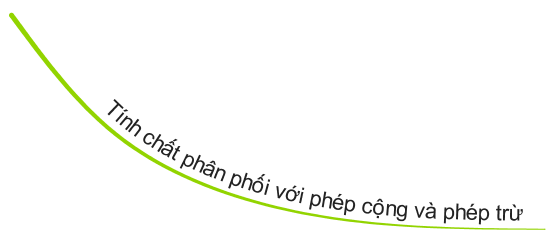 HƯỚNG DẪN VỀ NHÀ
Học thuộc các tính chất của phép nhân số tự nhiên
Làm các bài tập 1, 2, 6 SGK
Chuẩn bị tiết học sau: MỤC II: PHÉP CHIA
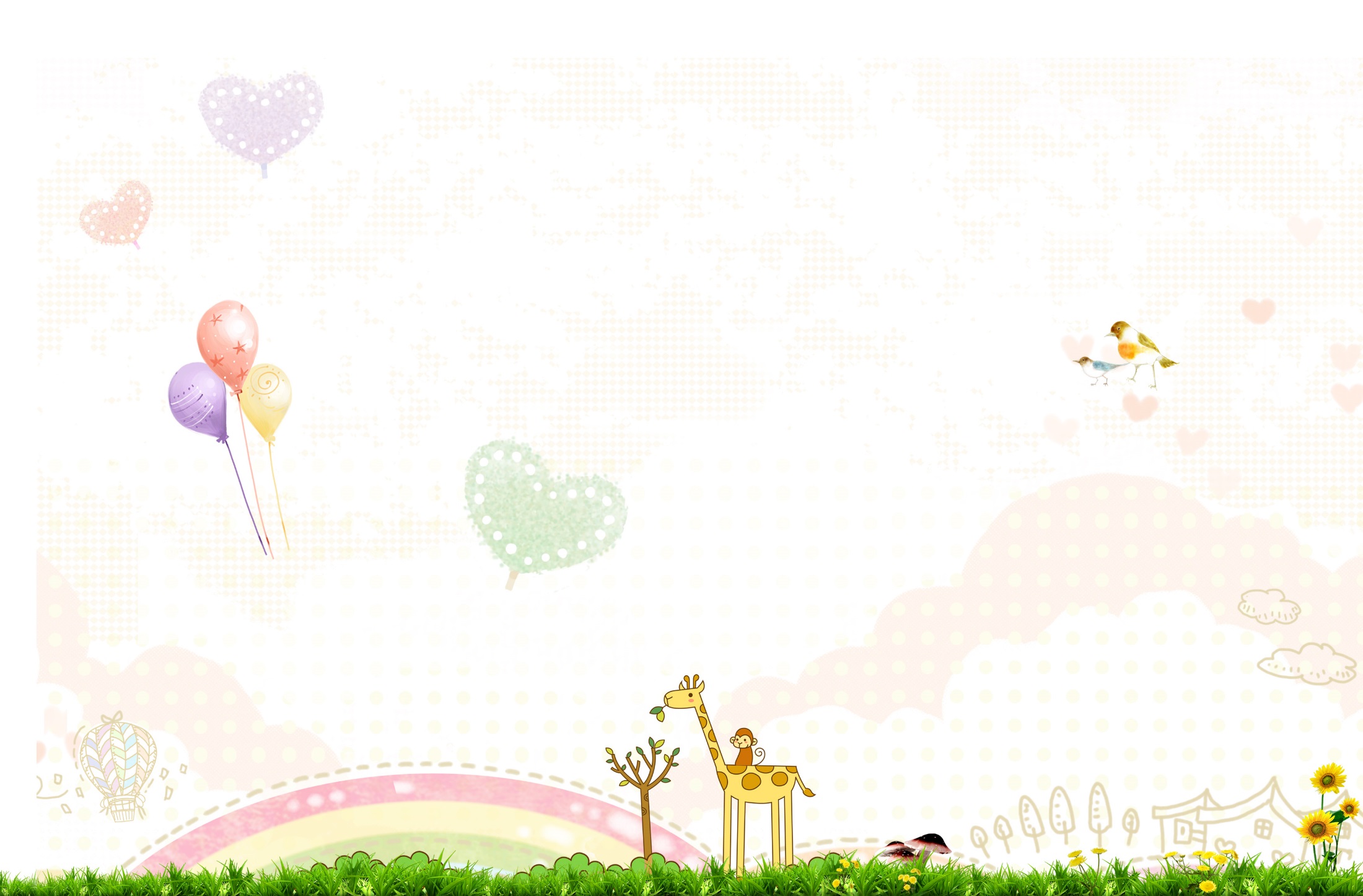 THANK YOU
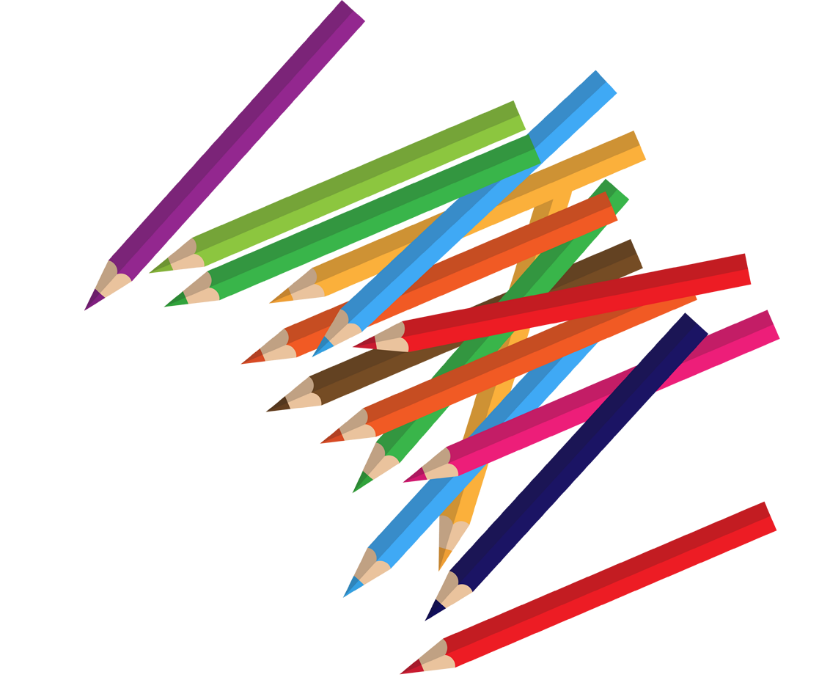 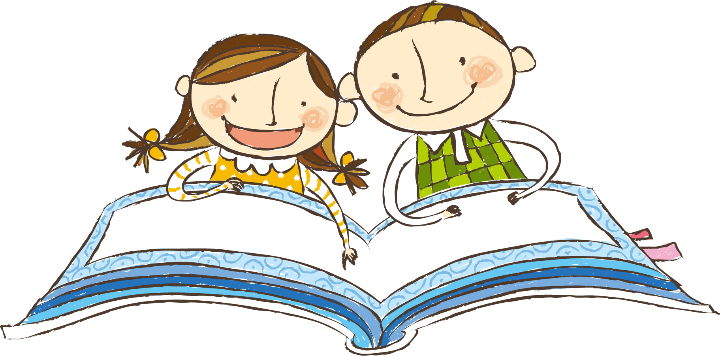